Made
in Japan
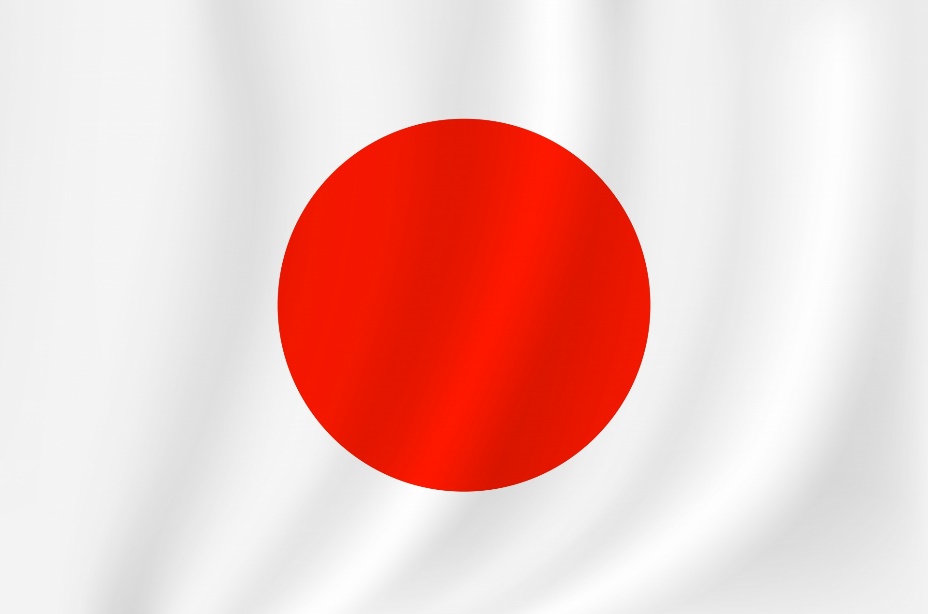 Сделано
в Японии!
Современные научные достижения в сочетании 
с многовековыми традициями!


ЭТО КАЧЕСТВО, 
ПРОВЕРЕННОЕ ВРЕМЕНЕМ!
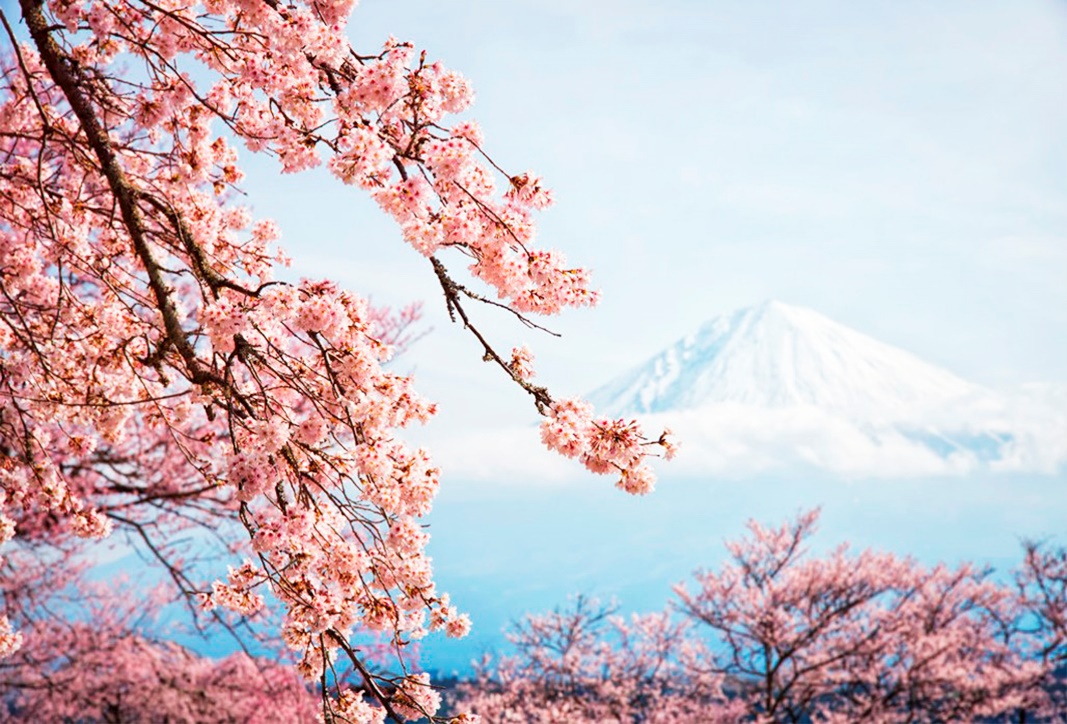 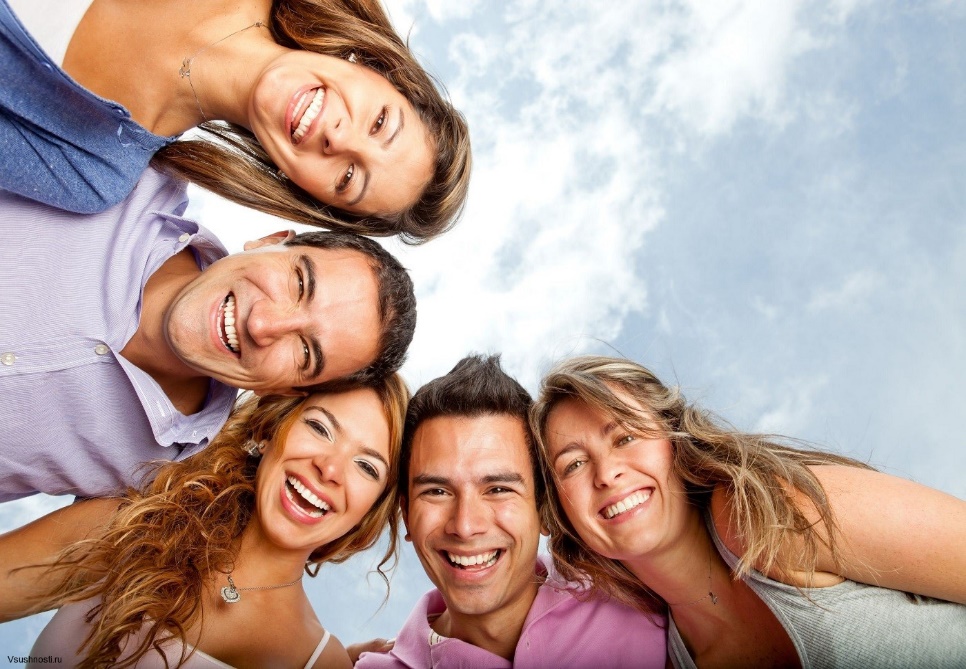 Luxury:
к
омфорт
ачество
расота
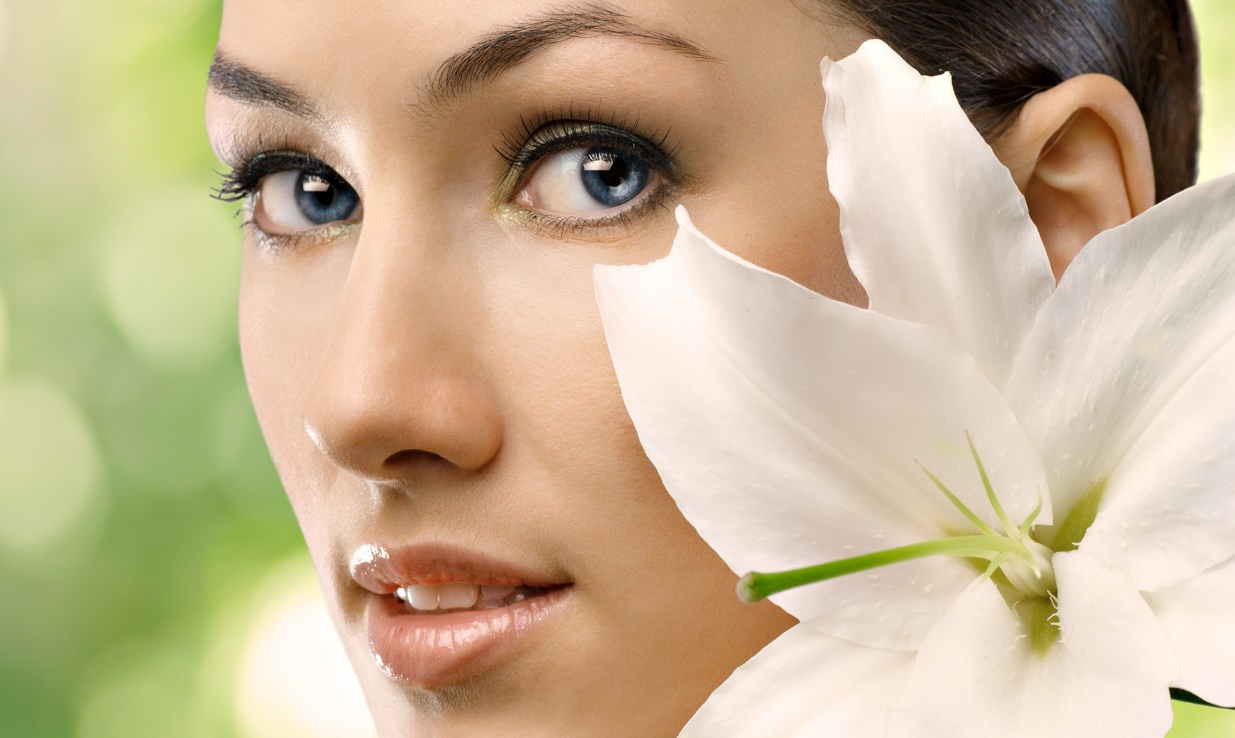 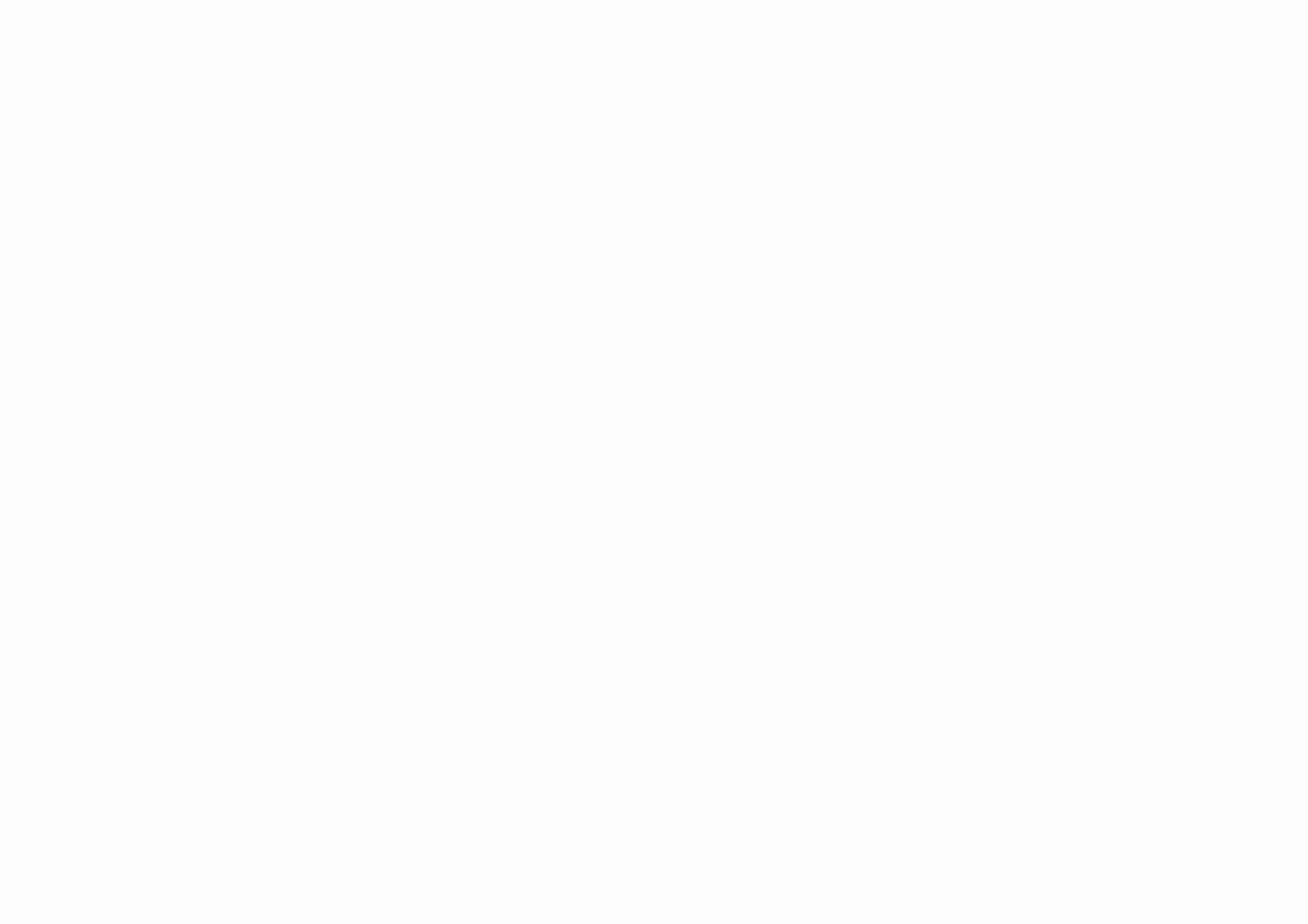 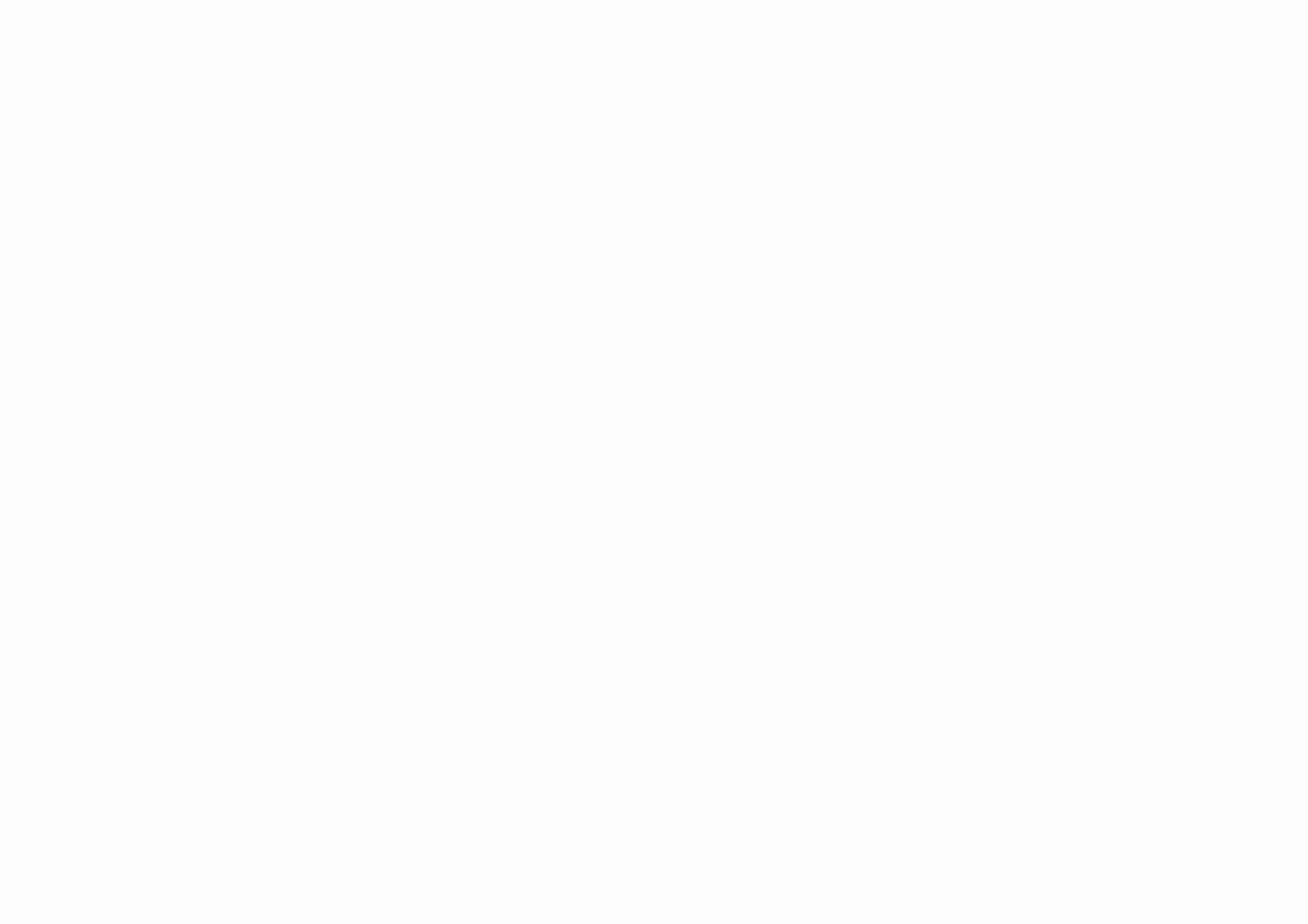 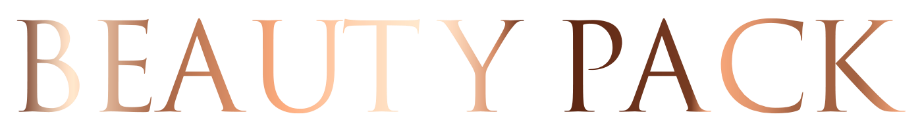 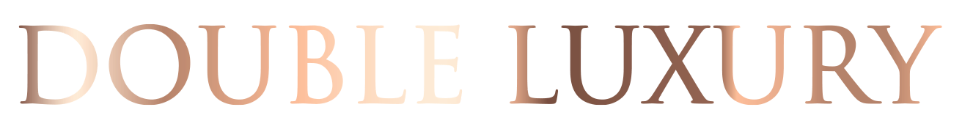 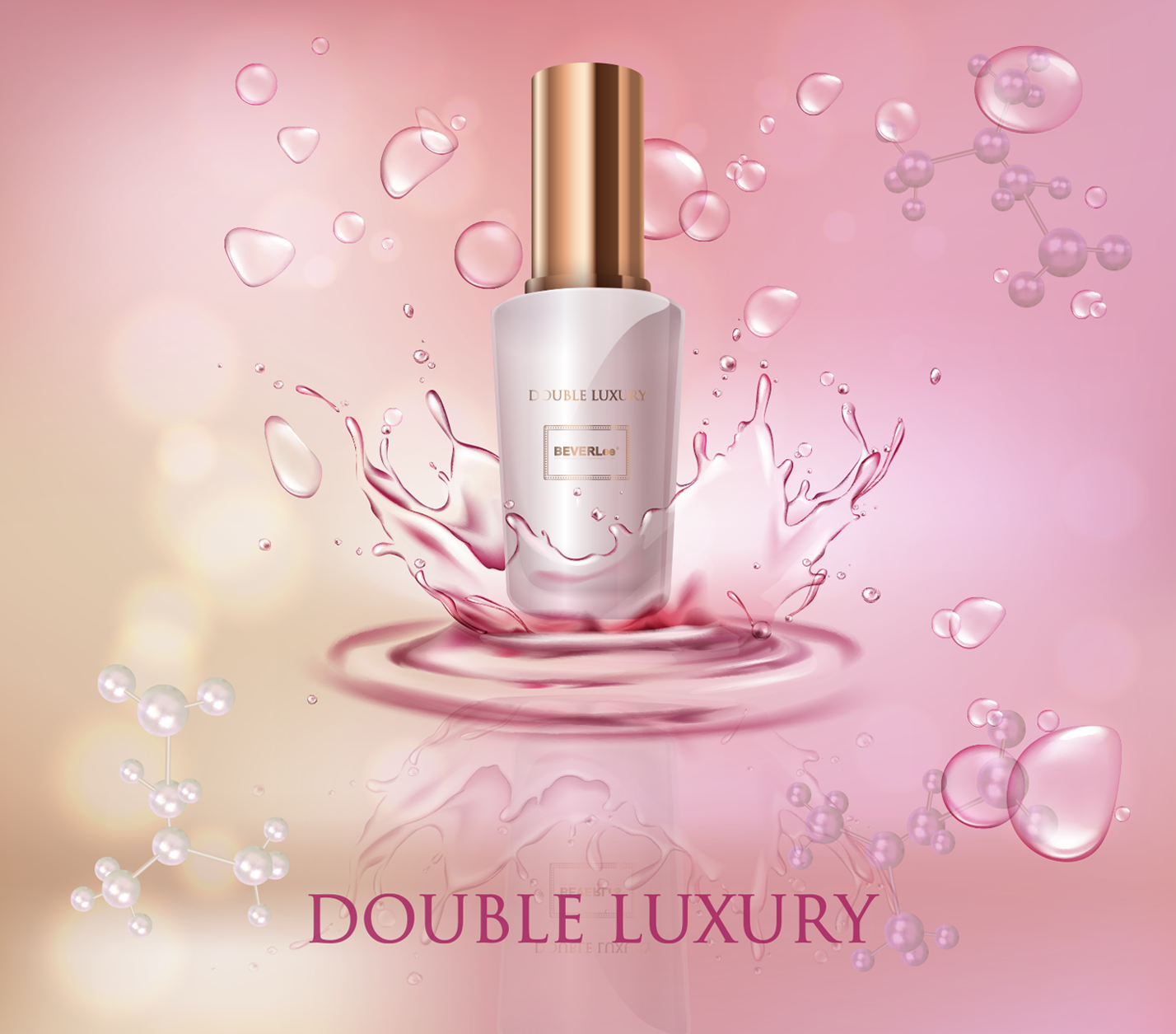 Double Luxury: 

многофункциональное косметическое средство, 
в составе которого содержится органический 
германий, сквален 
и множество других косметических компонентов 
по принципу «все в одном».
Благодаря данным компонентам крем-гель великолепно сочетает в себе свойства лосьона, косметической сыворотки и молочка.
Удобный флакон
с вакуумной помпой:
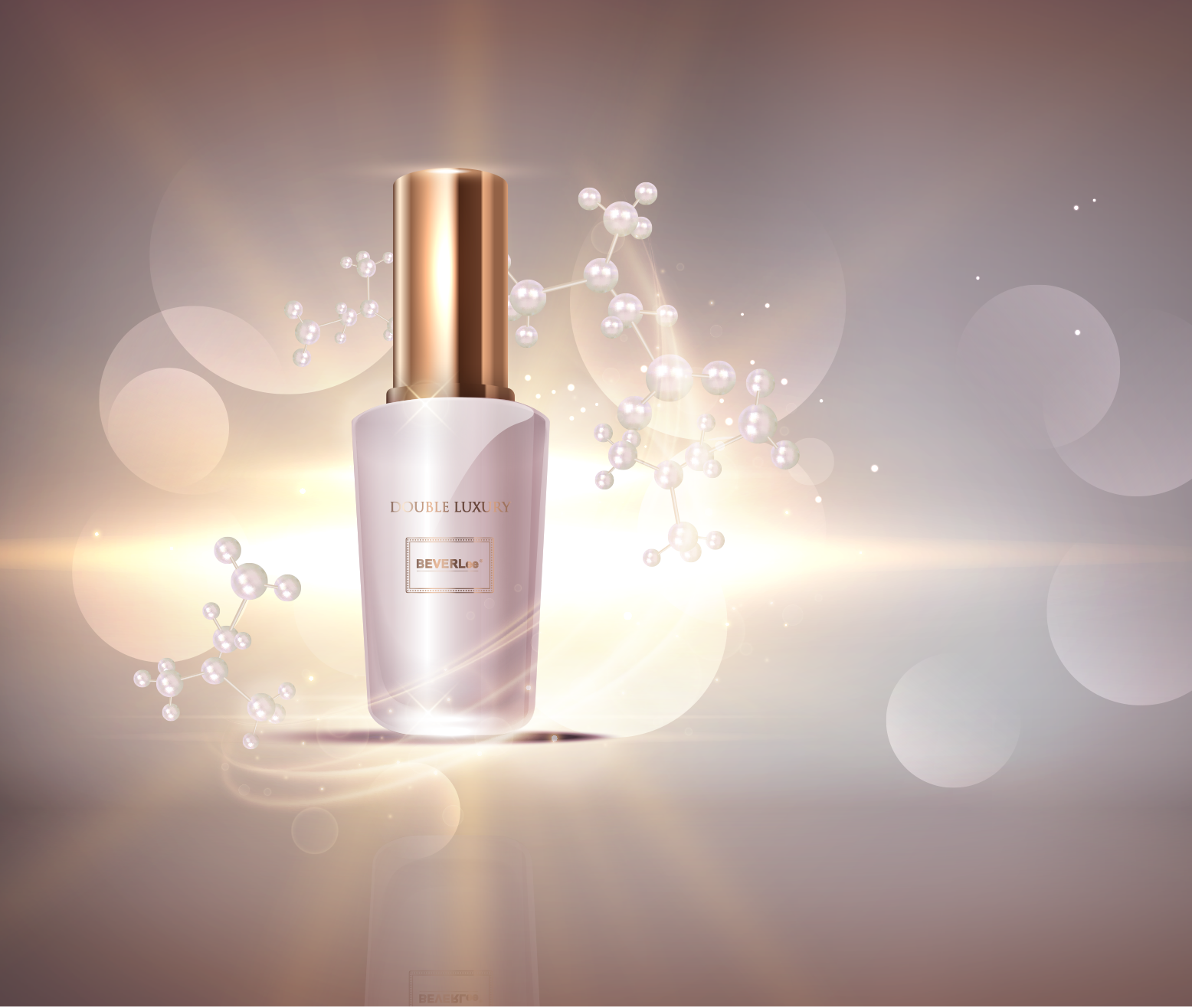 Экономичное
использование
Отсутствие 
контакта с воздухом
Защита от внешних загрязнений
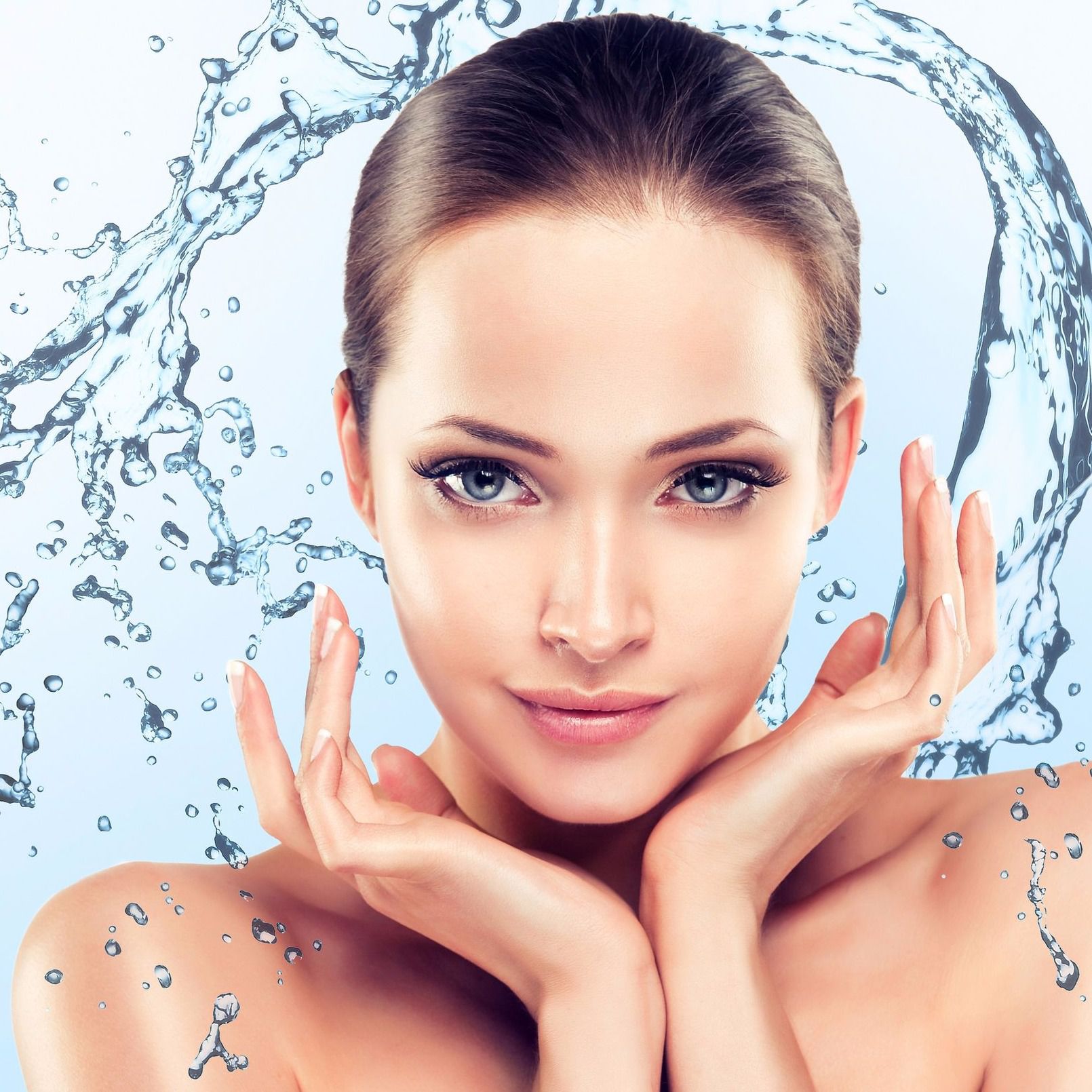 Крем-гель
DOUBLE LUXURY:
 1. УНИКАЛЕН 

Благодаря активным ингредиентам, таким, как органический германий, сквален, экстракт женьшеня обыкновенного, экстракт гриба шиитаке и т.д.
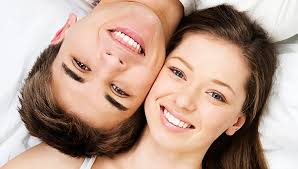 Крем-гель
DOUBLE LUXURY:
 2. УНИВЕРСАЛЕН 

Он подходит как женщинам, так и мужчинам всех возрастов.
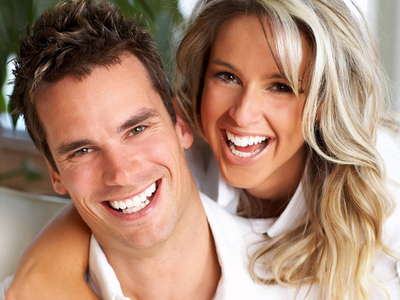 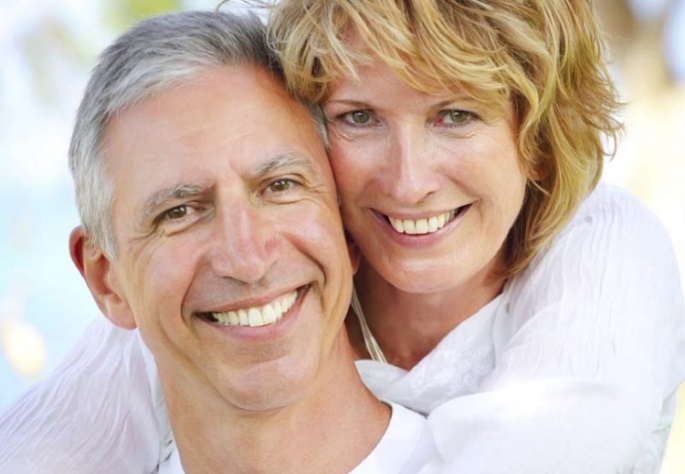 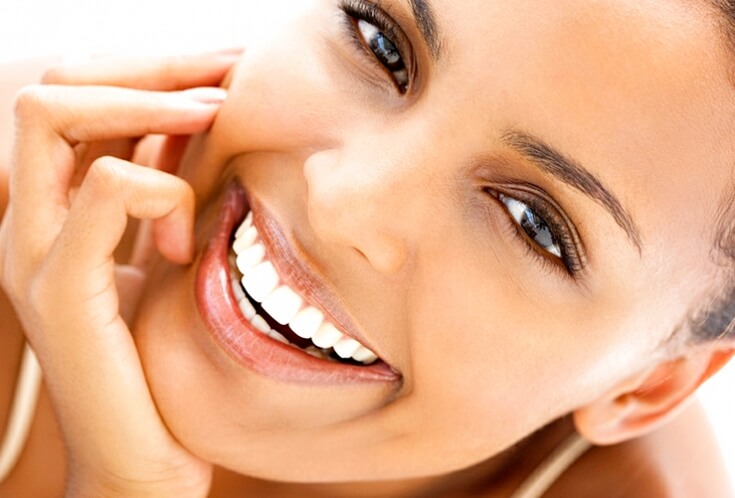 Крем-гель
DOUBLE LUXURY:
 3. Подходит для любого типа кожи.
4. Заменяет и дневной, и вечерний крем.
5. Подходит для ежедневного ухода.
6. Рекомендован для профилактики и коррекции. 
возрастных изменений кожи.
7. Гиппоаллергенен.
8. Относится к элитной косметике Premium class.
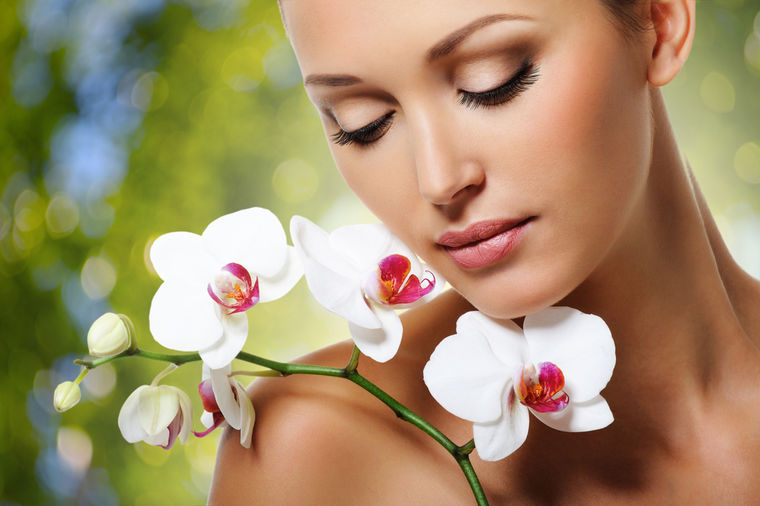 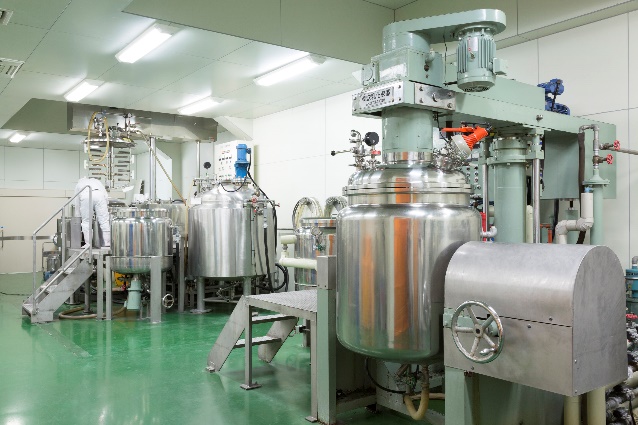 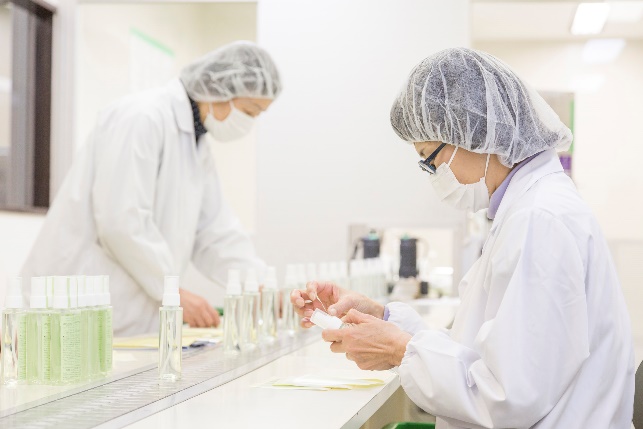 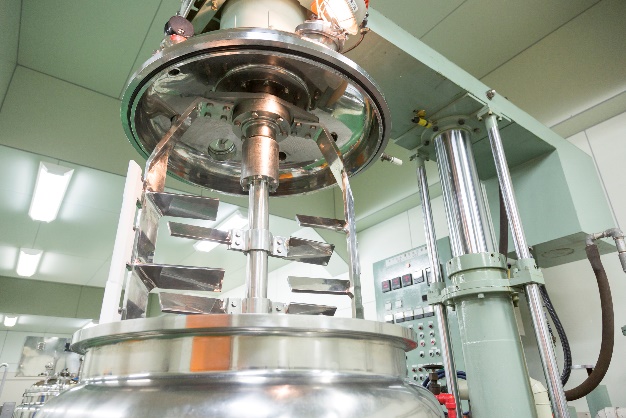 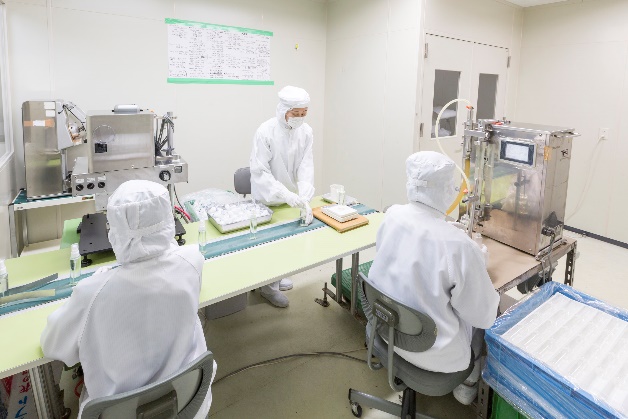 Крем-гель DOUBLE LUXURY - это продукт высоких инновационных технологий, который проходит неоднократный контроль качества.
В Японии существуют 
два вида косметических средств: Обиходный: косметические товары, производимые по стандартным технологиям.
Фармацевтический: производится в соответствии с техническим регламентом, соответствует всем нормам Закона о фармацевтической продукции, утвержденным для косметических средств Министерством здравоохранения труда 
и благосостояния Японии. 
DOUBLE LUXURY является косметическим средством, которое отвечает самым строгим техническим регламентам Японии и позиционируется как  лечебная косметика.
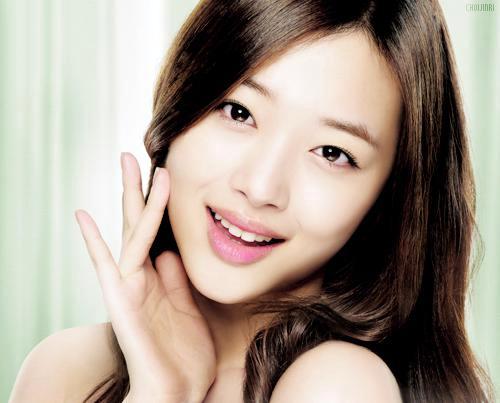 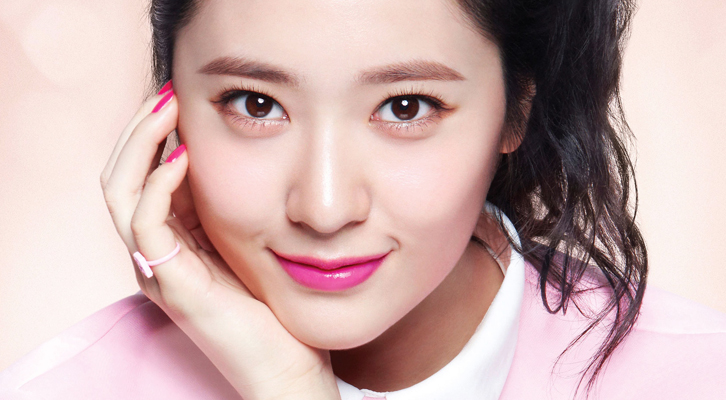 ОРГАНИЧЕСКИЙ ГЕРМАНИЙ
открыт в 1967 году доктором Казухико Асаи.
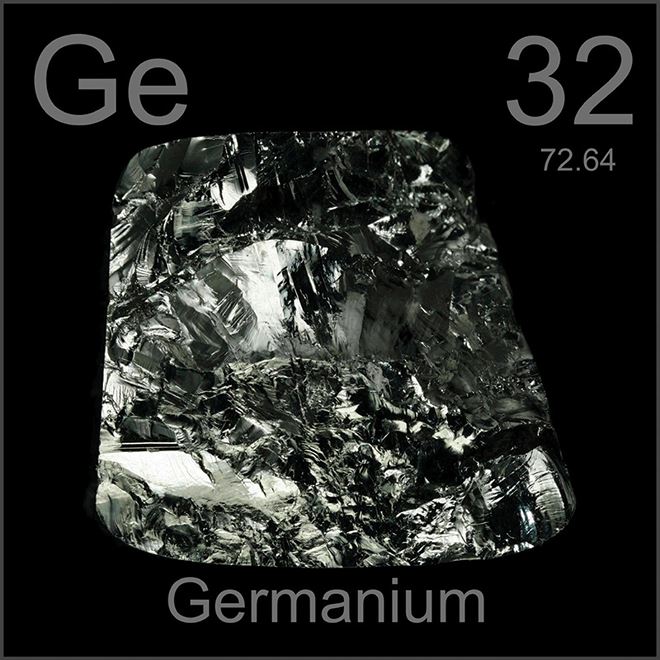 Свойства:  
1. Деликатно воздействует на кожу;
2. Имеет глубокое увлажняющее действие;
3. Стимулирует работу клеток кожи;
4. Улучшает микроциркуляцию кожи и  тканевой  дыхание;
5. Восстанавливает кожу в период акне;
6. Позволяет восстановить естественный баланс кожи и защитную функцию;
7. Обладает выраженными антиоксидантными свойствами.
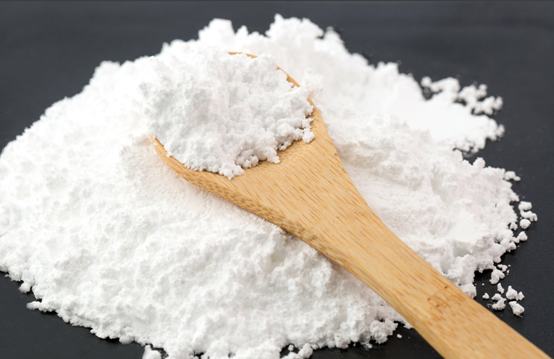 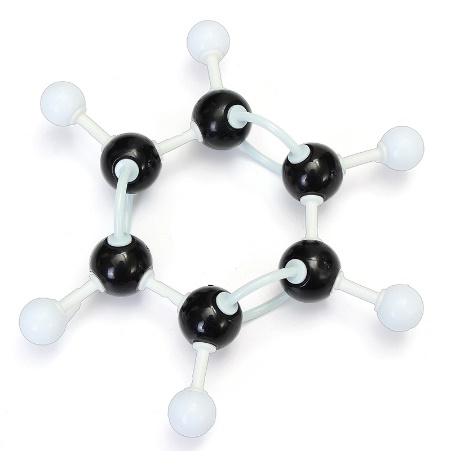 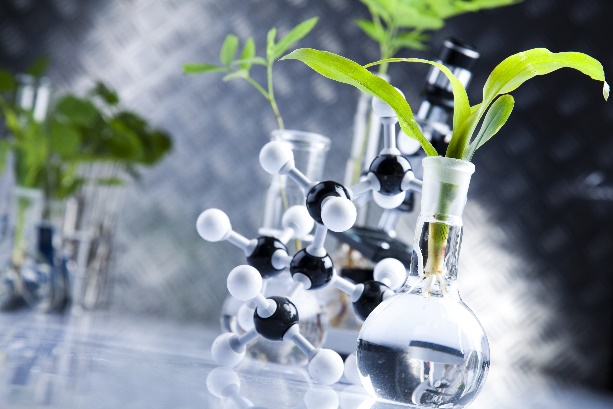 Его называют натуральным 
восстановителем клеток.
СКВАЛЕН – это экстракт 
из печени глубоководных акул.
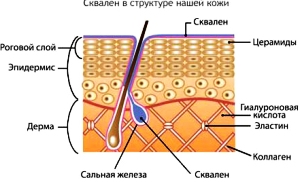 Свойства:  
1. Эффективный антиоксидант;
2. Природный увлажнитель;
3. Обладает смягчающим свойством;
4. Насыщает кожу кислородом;
5. Обладает бактерицидным, противовоспалительным и заживляющим свойством;
6. Восстанавливает клетки;
7. Замедляет старение 
и омолаживает;
8. Обладает укрепляющими свойствами.
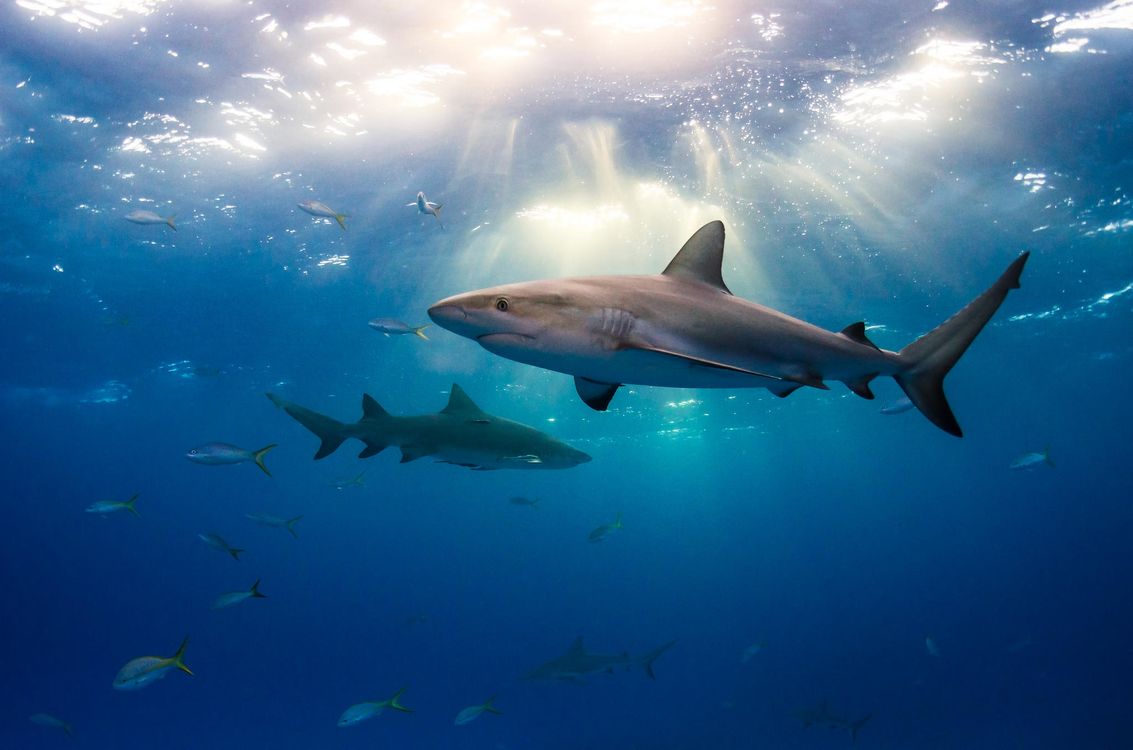 Сквален, вступая в реакцию 
с водой выделяет кислород.
ВАЖНО!
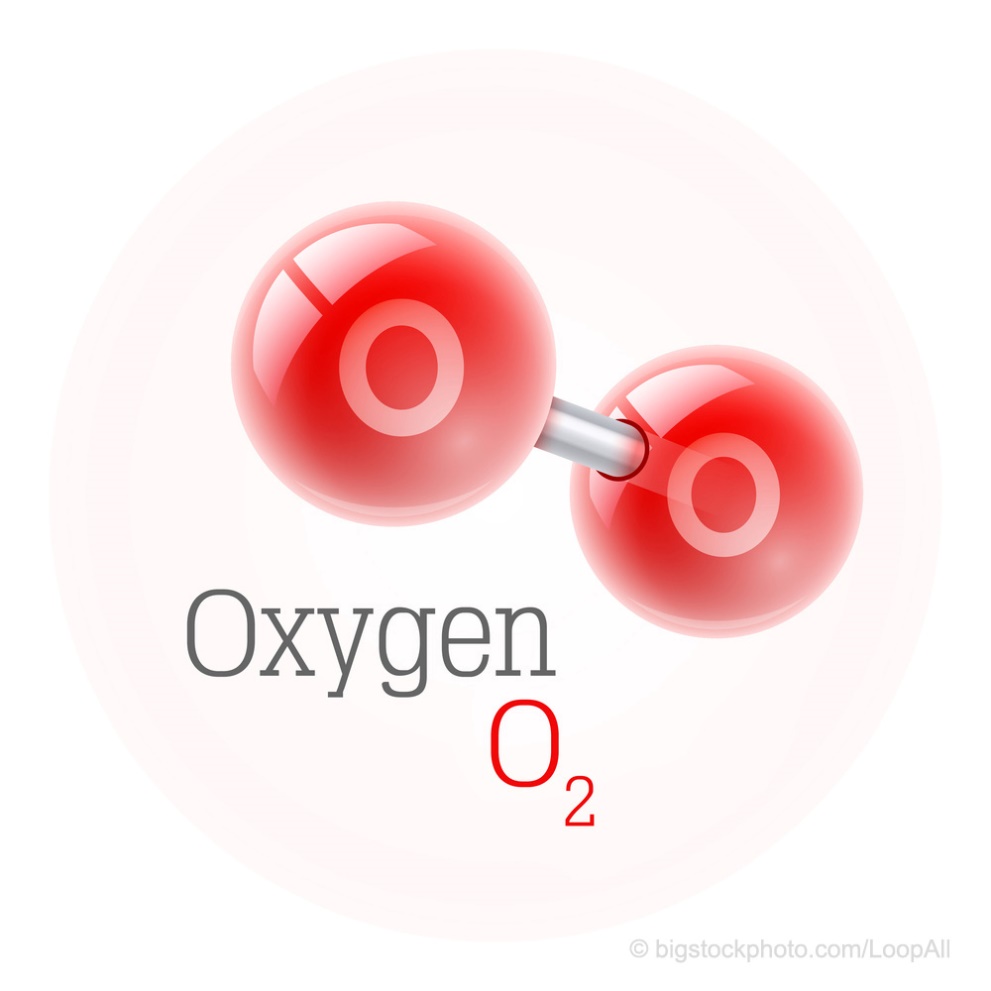 Сквален – витамин кислорода!
1. Образует защитную, естественную гидролипидную мантию;2.  Защищает от инфекций и вирусов; 3.  Является мощным “транспортным средством для витаминов, микроэлементов и минералов;4.  Усиливает действие крем-геля;5. Способствует укреплению иммунитета.
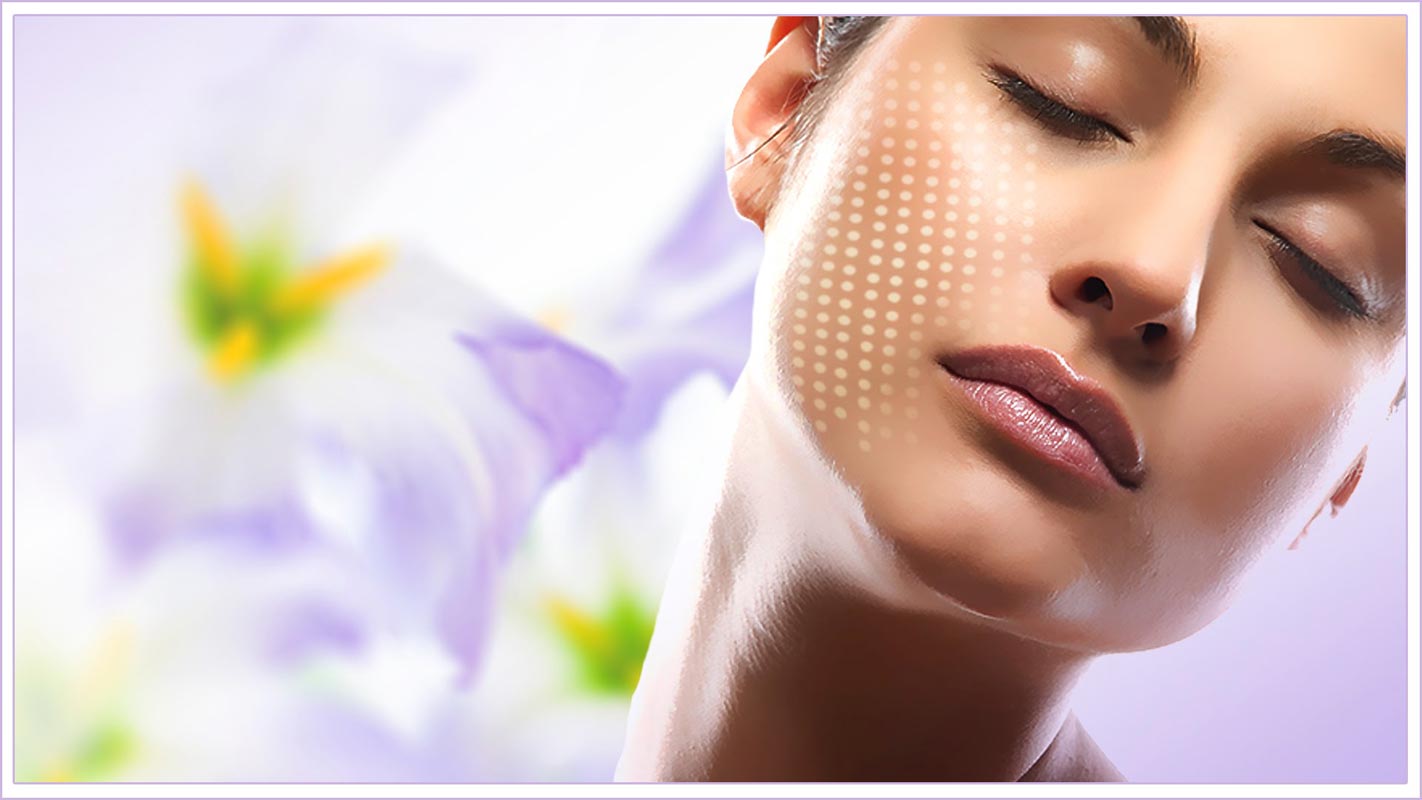 КОНТАКТЫ:


Контактное лицо:
Тел.:  
Сайт:
E-mail:
БЛАГОДАРИМ
ЗА ВНИМАНИЕ!
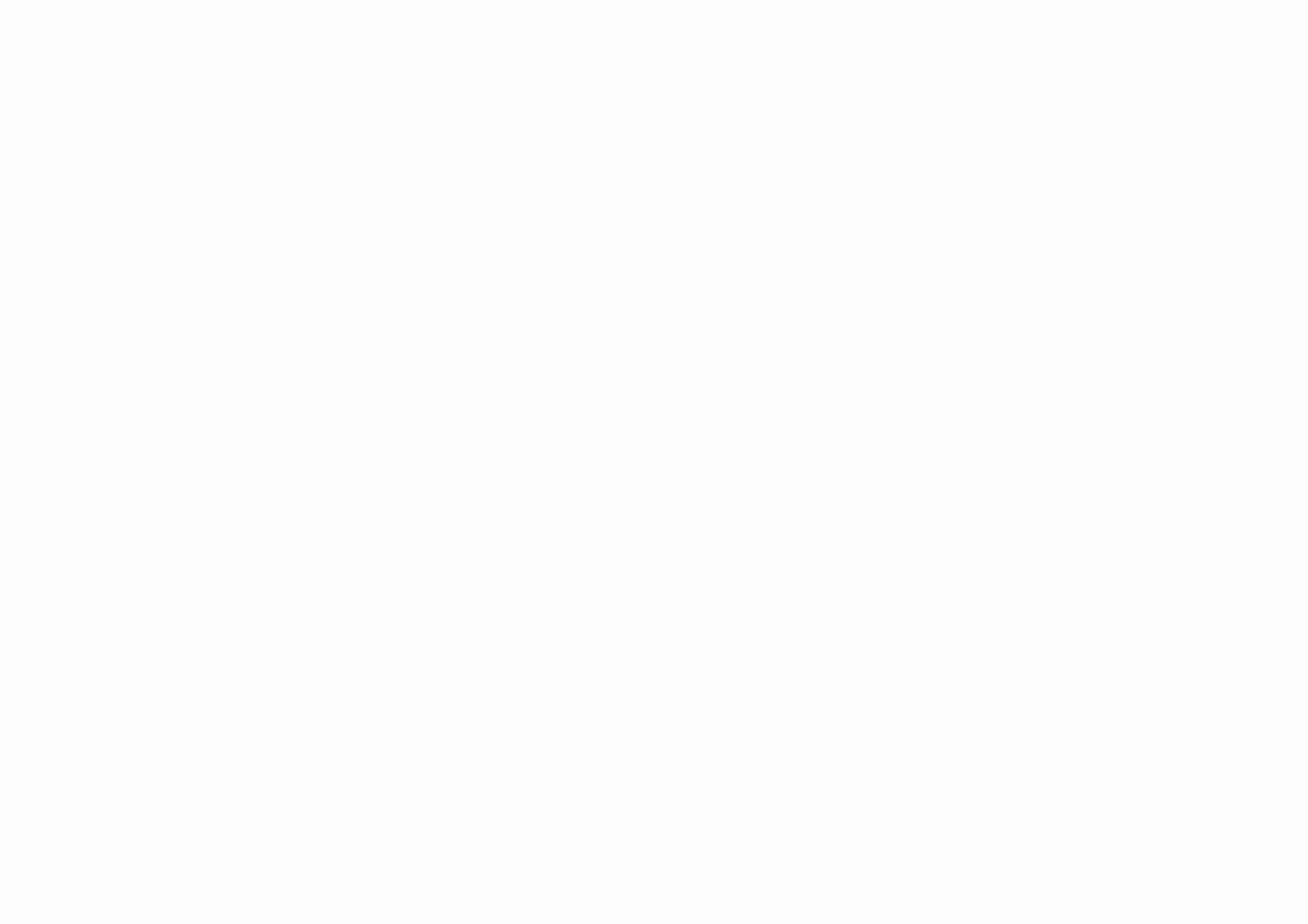 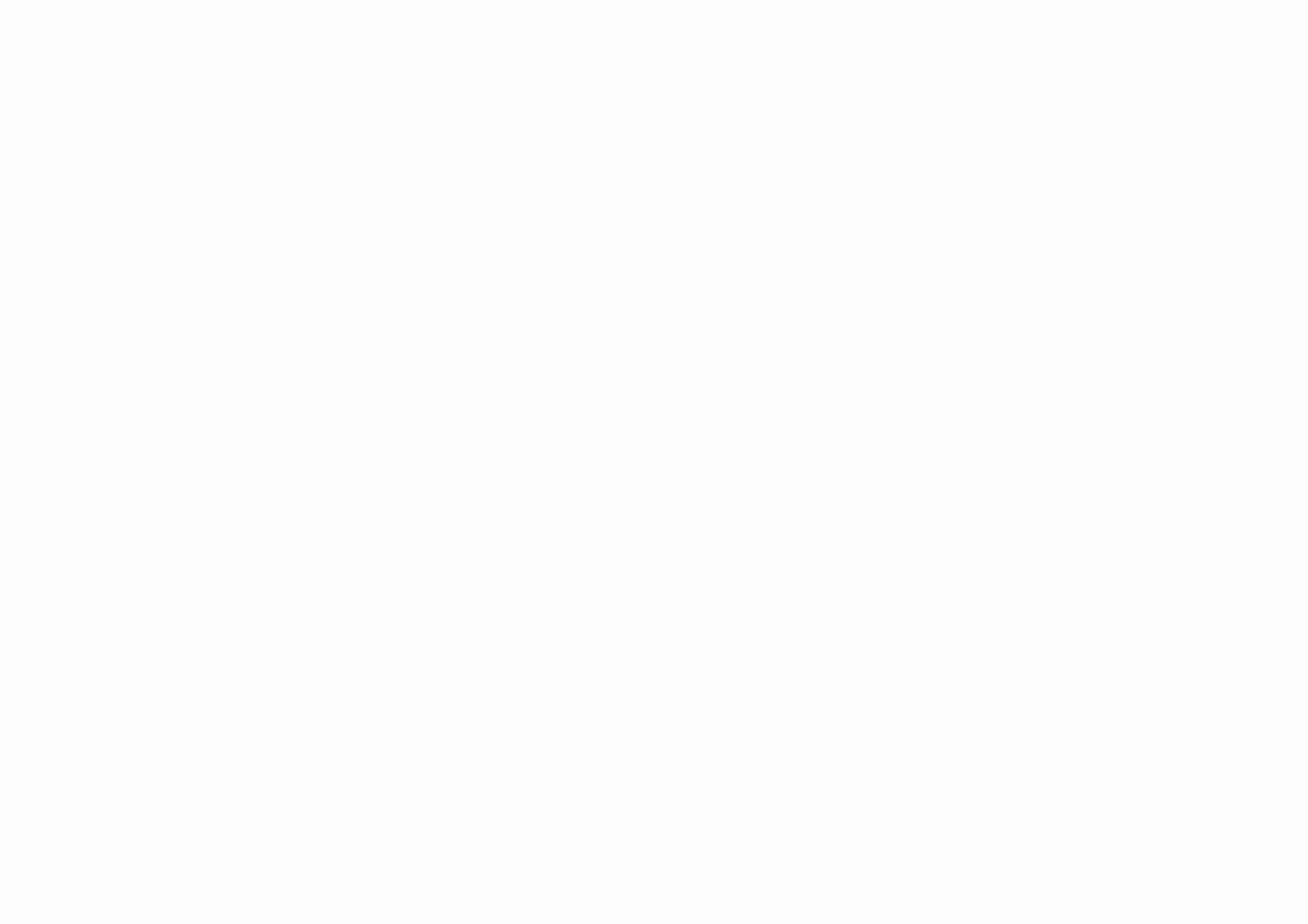 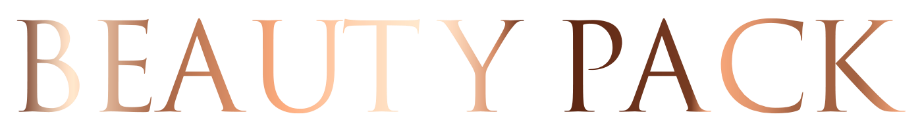 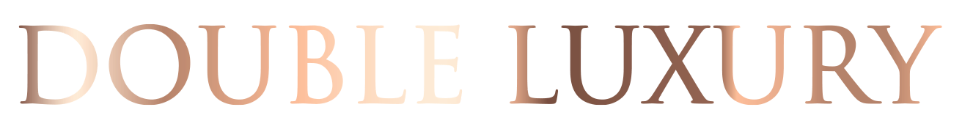